«Опыт работы в полиэтническом классе на примере внеурочной деятельности»
Учитель МОУ Островецкая СОШ, Плотникова Злата Игоревна
21.03.2023
МОУ Островецкая СОШ – стажировочная площадка
Направление: 
Методическое сопровождение обучения русскому языку детей с неродным русским языком
Инофоны – 23%
Инофоны в МОУ Островецкая СОШ
Проблемы детей-инофонов:
Способы решений данных проблем:
Методические рекомендации РЦРЯ
Программа внеурочной деятельности:
Программа внеурочной деятельности:
Участие в муниципальном этапе конкурса чтецов для обучающихся с неродным русским языком «О великий, могучий, правдивый и свободный русский язык»
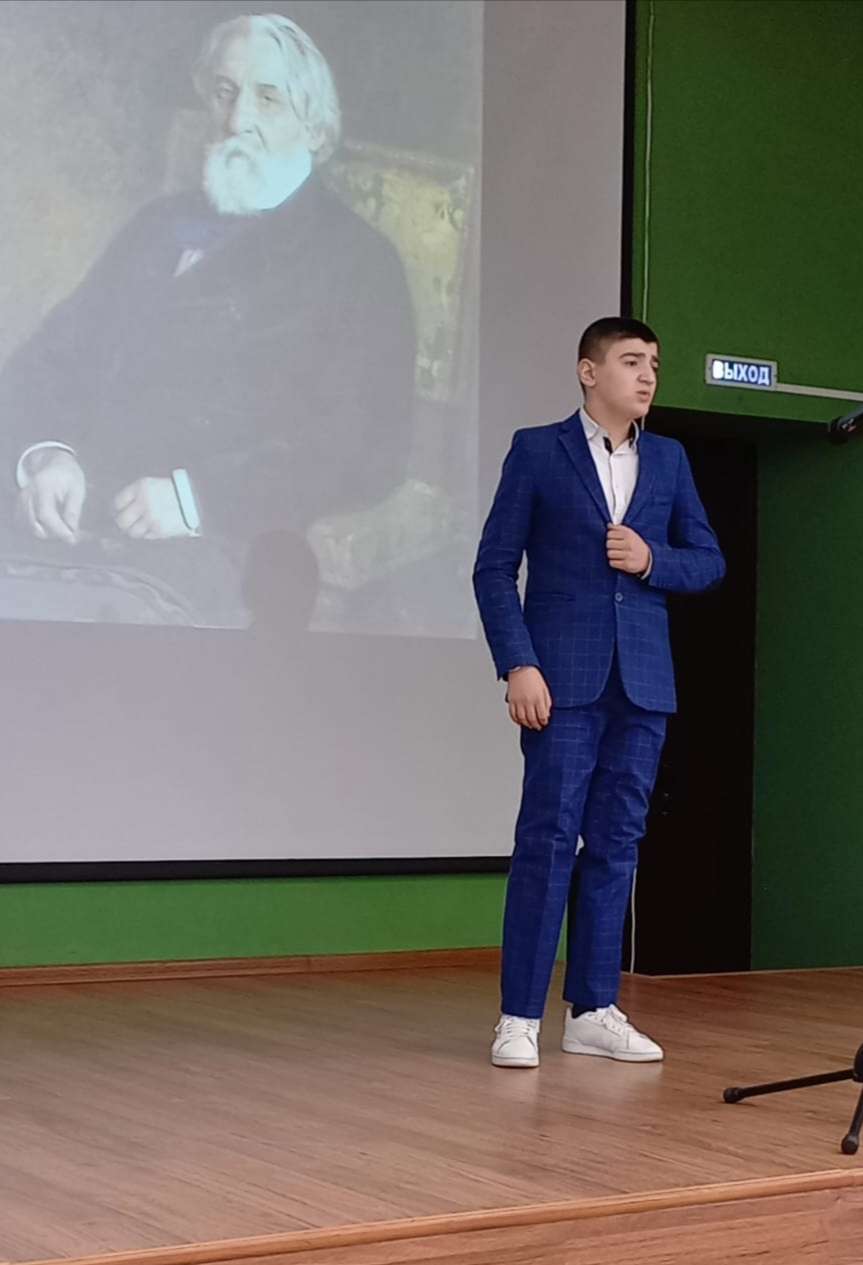 Участие в региональном конкурсе сочинений для обучающихся с неродным русским языком «Мое Отечество»
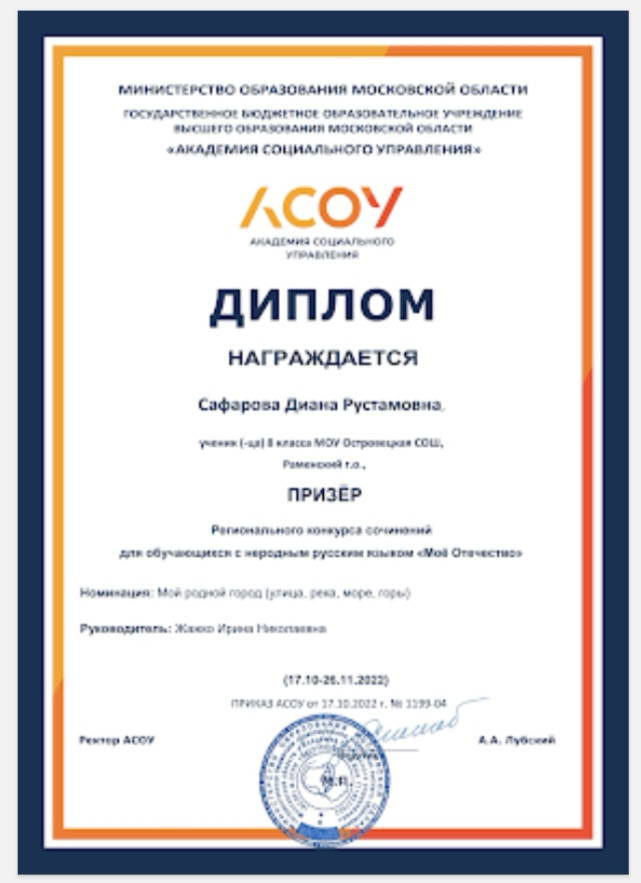 7 «Е» - яркий пример полиэтнического класса
1. Артикуляционная разминка
1. Массаж артикуляционных мышц
Губы трубочкой складываем
Влево-вправо; верх-вниз;
Круговые повороты влево-вправо.
Укольчики языком.
Покусывание губ.
1. Артикуляционная разминка
2. Произнесение слогов:
ВДИ-ВДЭ-ВДА-ВДО-ВДУ-ВДЫ
ВДИ-ФТИ; ВДЭ-ФТЭ; ВДА-ФТА
ВДО-ФТО; ВДУ-ФТУ; ВДЫ-ФТЫ
БДИ-БДЭ-БДА-БДО-БДУ-БДЫ
БДИ-ПТИ; БДЭ-ПТЭ; БДА-ПТА
БДО-ПТО; БДУ-ПТУ; БДЫ-ПТЫ
1. Артикуляционная разминка
ГДИ-ГДЭ-ГДА-ГДО-ГДУ-ГДЫ
ГДИ-КТИ; ГДА-КТА; ГДЭ-КТЭ; 
ГДО-КТО; ГДУ-КТУ; ГДЫ-КТЫ
ЛРИ-ЛРЭ-ЛРА-ЛРО-ЛРУ-ЛРЫ
ЛРИ-РЛИ; ЛРЭ-РЛЭ; ЛРА-РЛА;
ЛРО-РЛО; ЛРУ-РЛУ; ЛРЫ-РЛЫ
НМИ-НМЭ-НМА-НМО-НМУ-НМЫ
НМИ-МНИ; НМЭ-МНЭ; НМА-МНА; 
НМО-МНО; НМУ-МНУ; НМЫ-МНЫ
1. Артикуляционная разминка
3. Отработка скороговорок
От топота копыт пыль по полю летит.

Карл у Клары украл кораллы, а Клара у Карла украла кларнет.
Если бы Карл у Клары не крал кораллы, то Клара у Карла не крала б кларнет.
2. Игры с мячом
Игра в слова
Учитель задает тему, называет слово на эту тему, кидает мяч одному из учеников, этот ученик должен назвать слово на букву, на которую закончилось слово.
3. Презентация ПДД по схемам
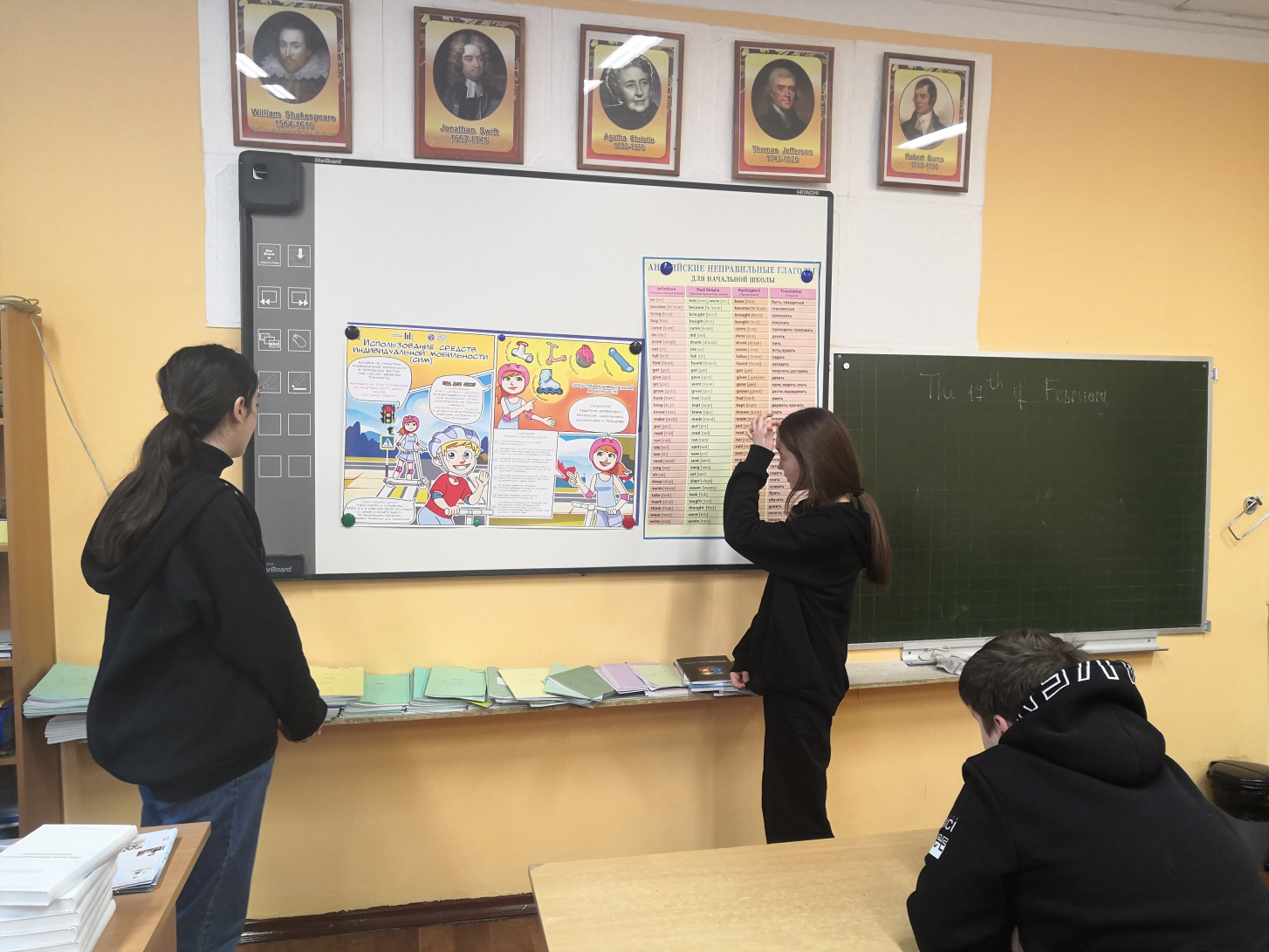 4. Проектная деятельность (рассказ о своей стране)
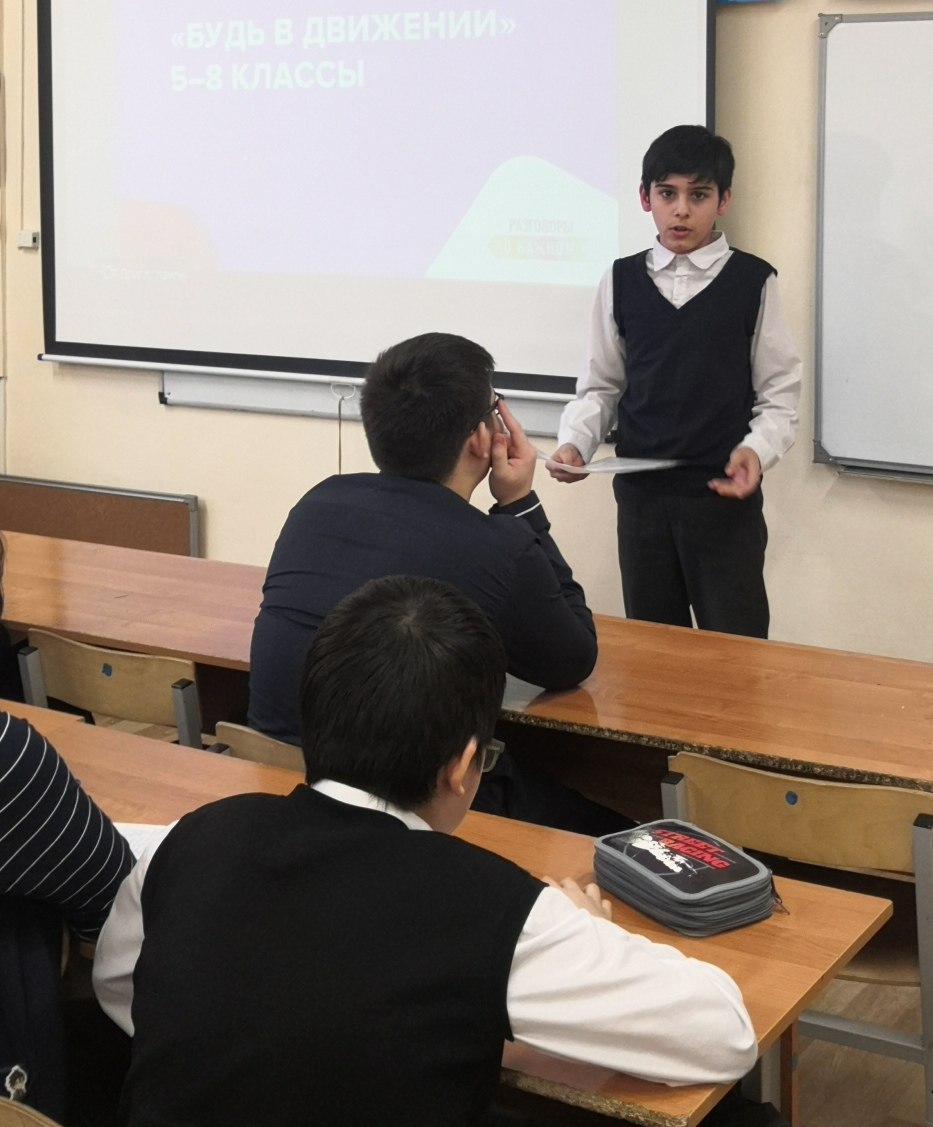 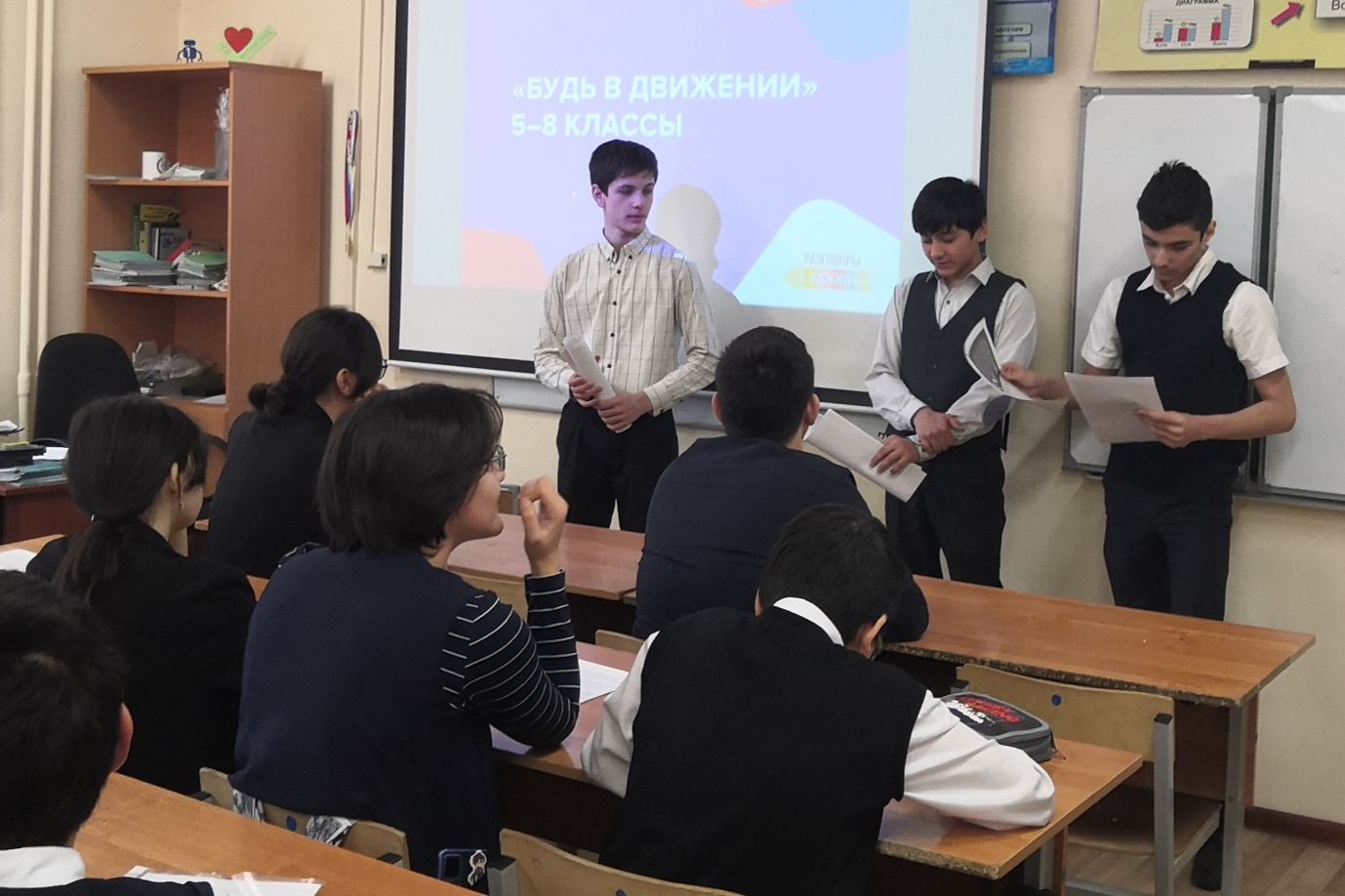 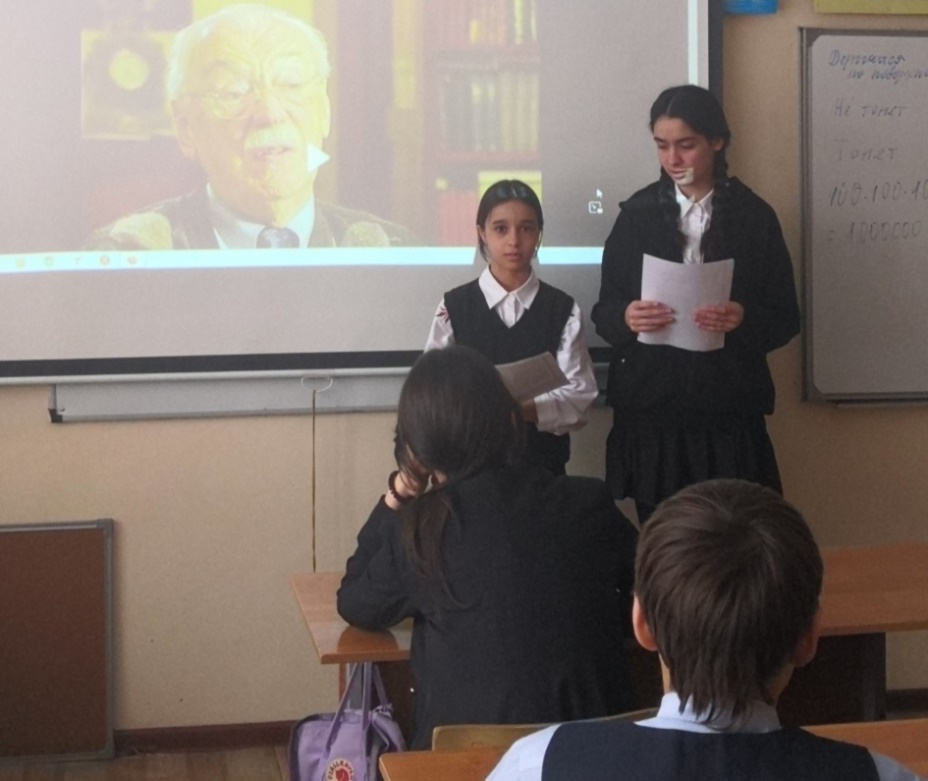 4. Проектная деятельность
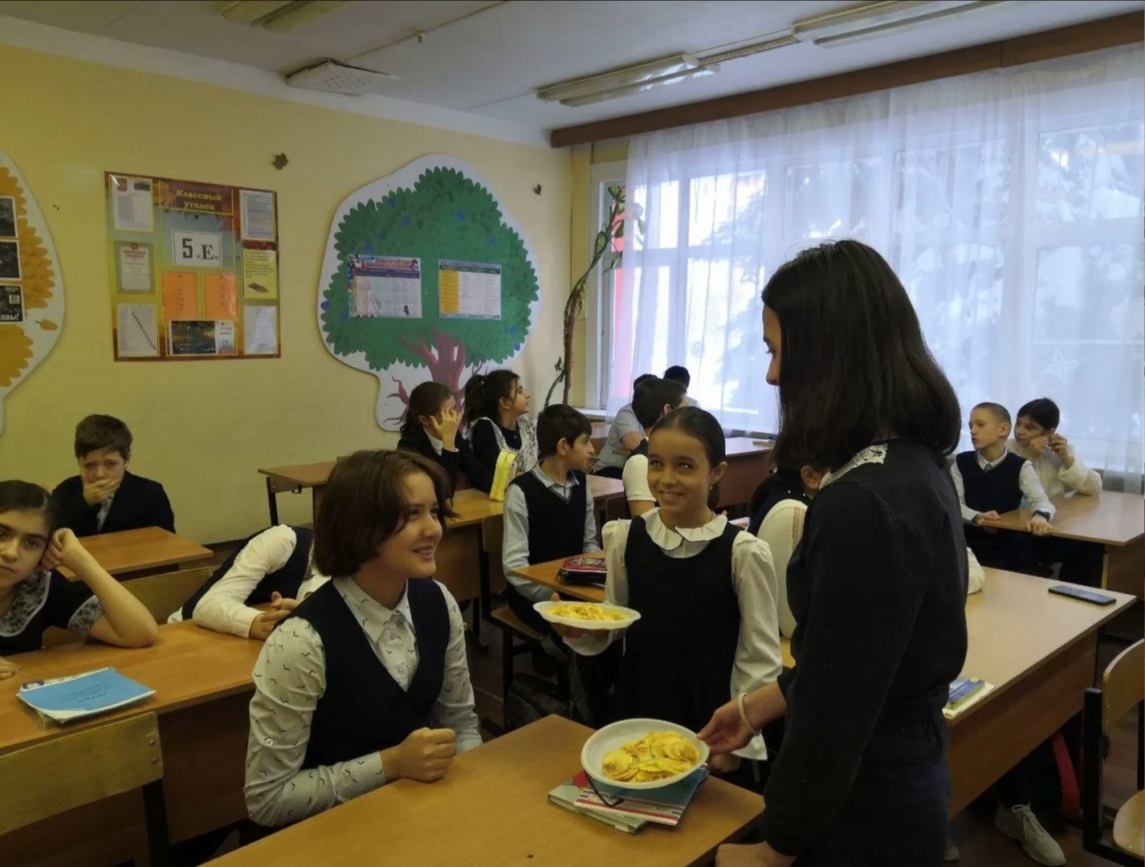 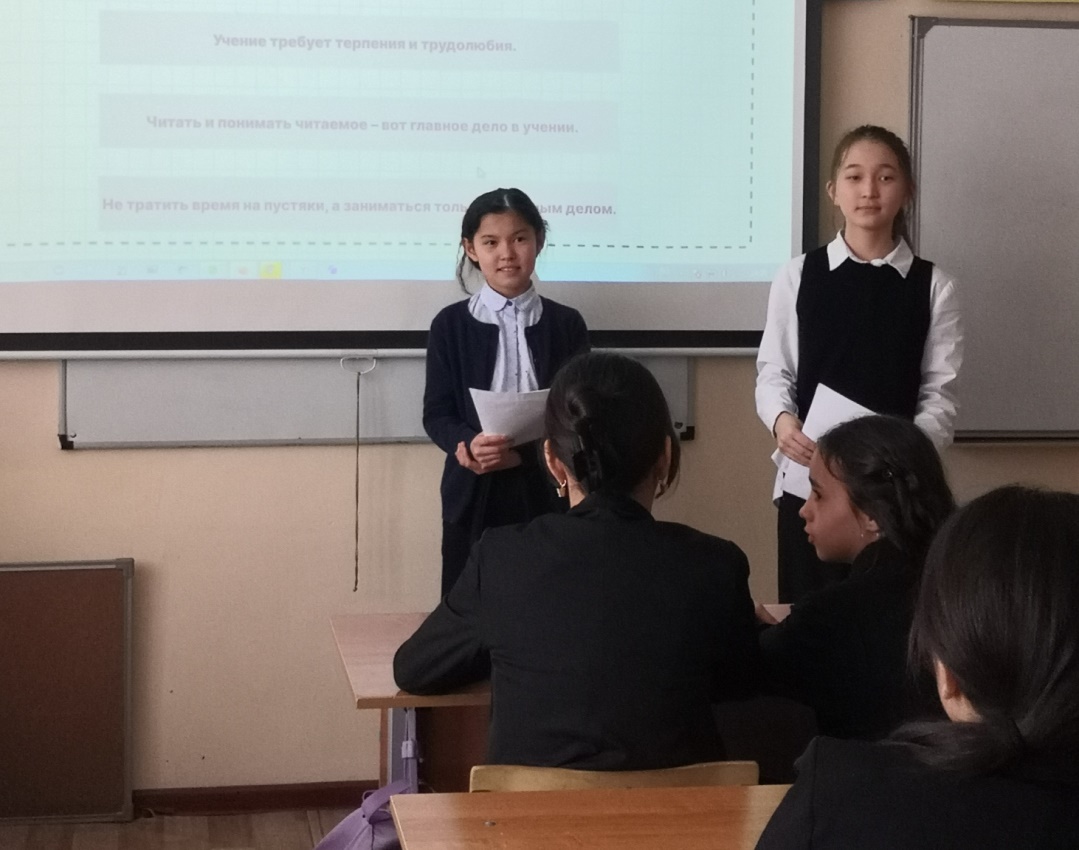 5. Классный час «Международный день родного языка»
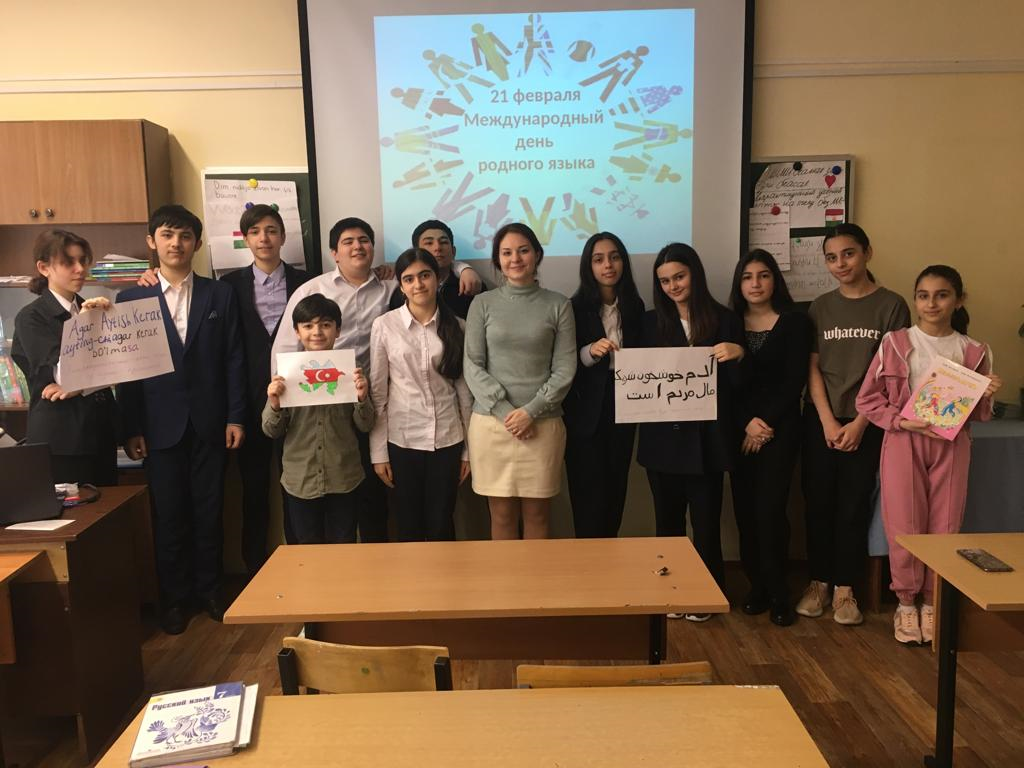 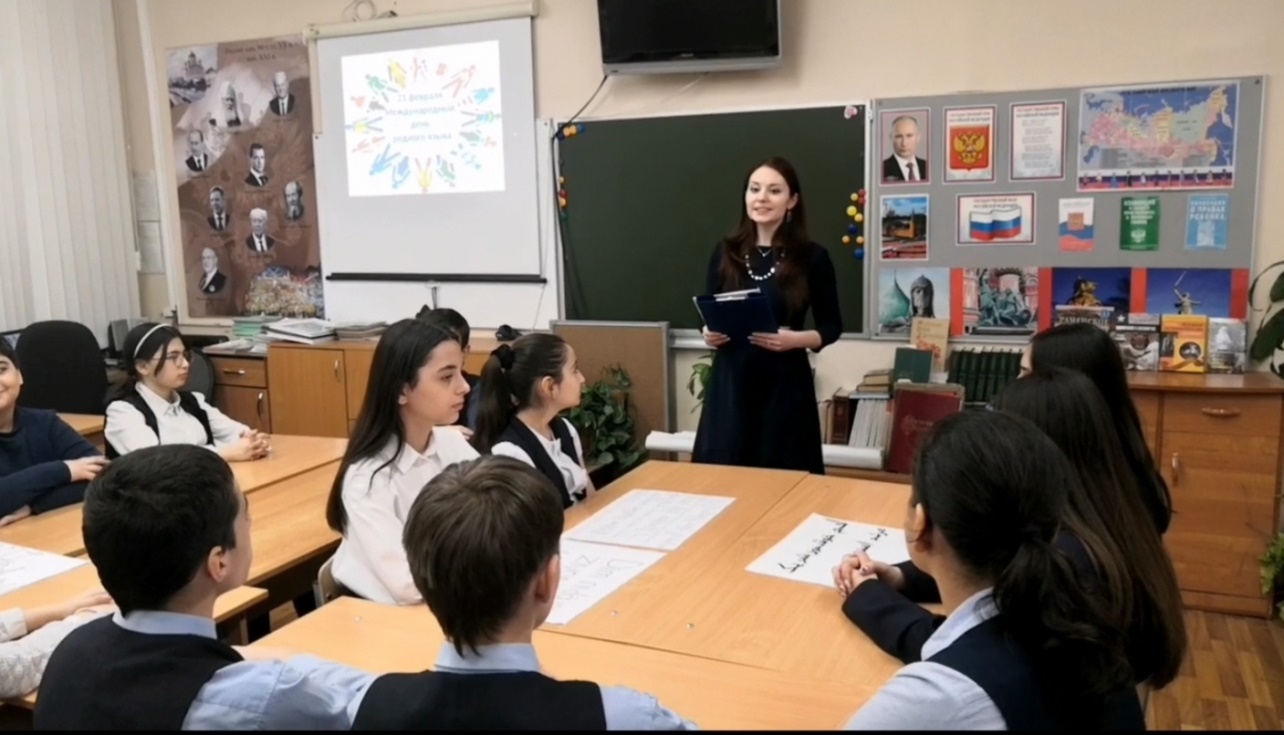 5. Классный час «Бессмертие народа в его языке»
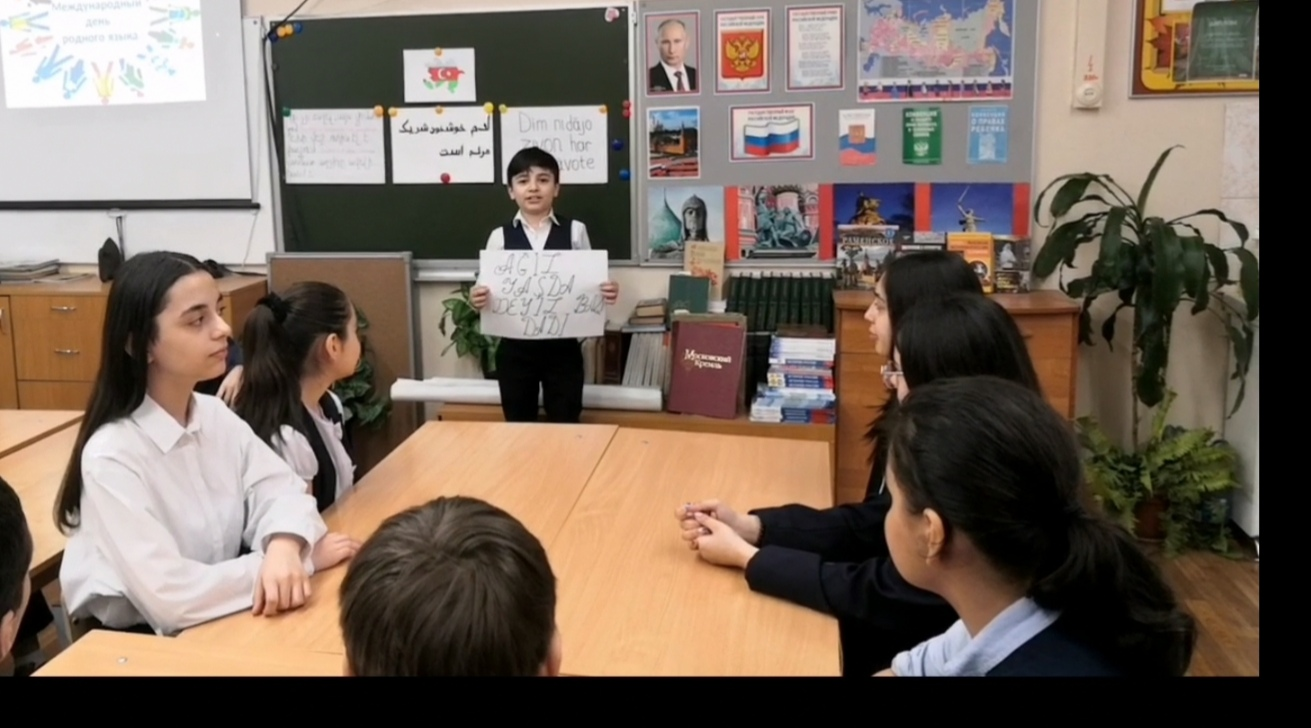 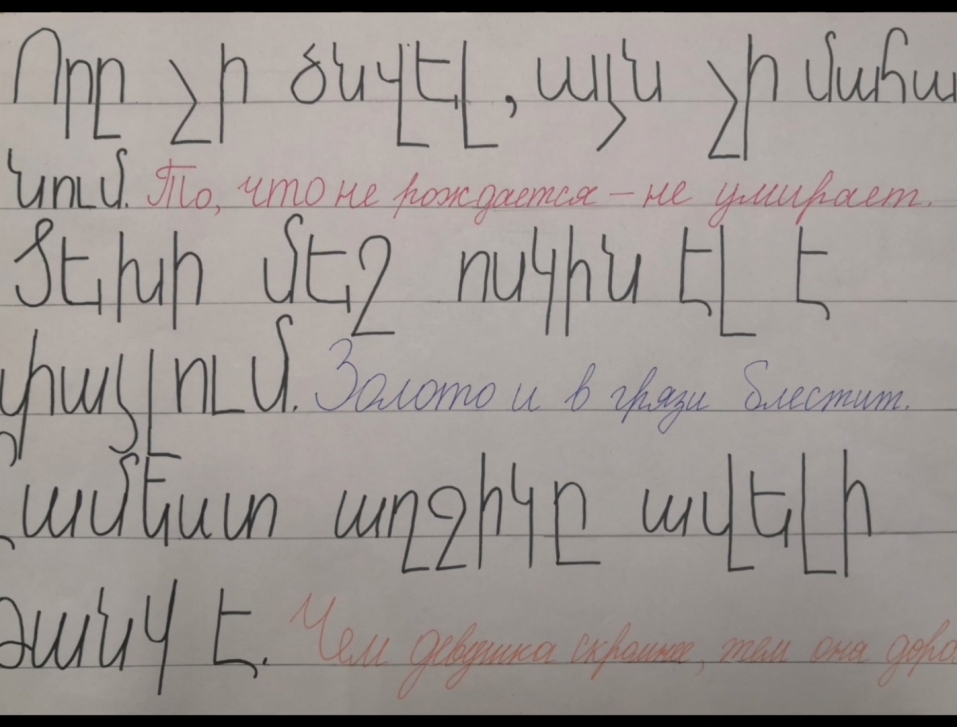 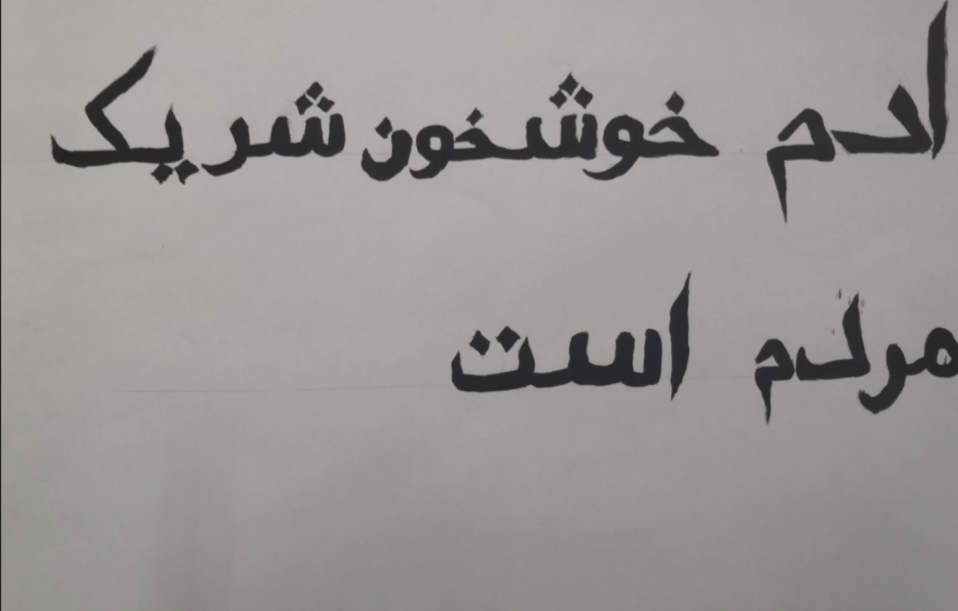 5. Внеклассное мероприятие «Мы разные - в этом наше богатство, мы вместе - в этом наша сила»
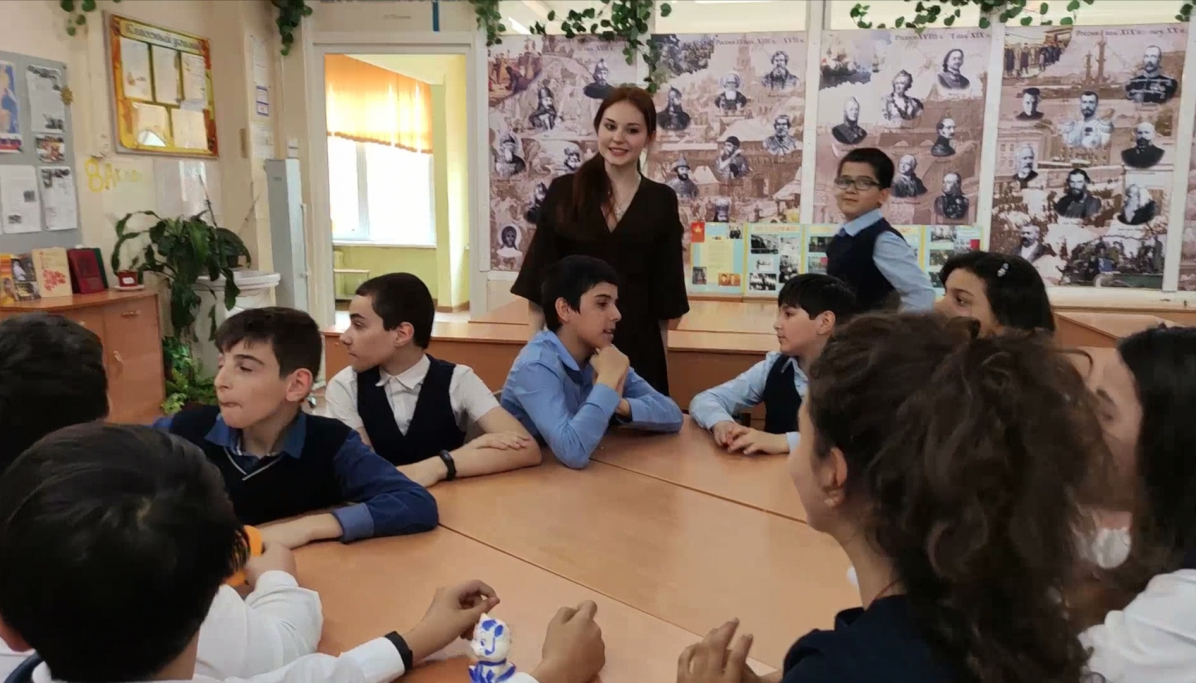 5. Классный час «Наши достижения»
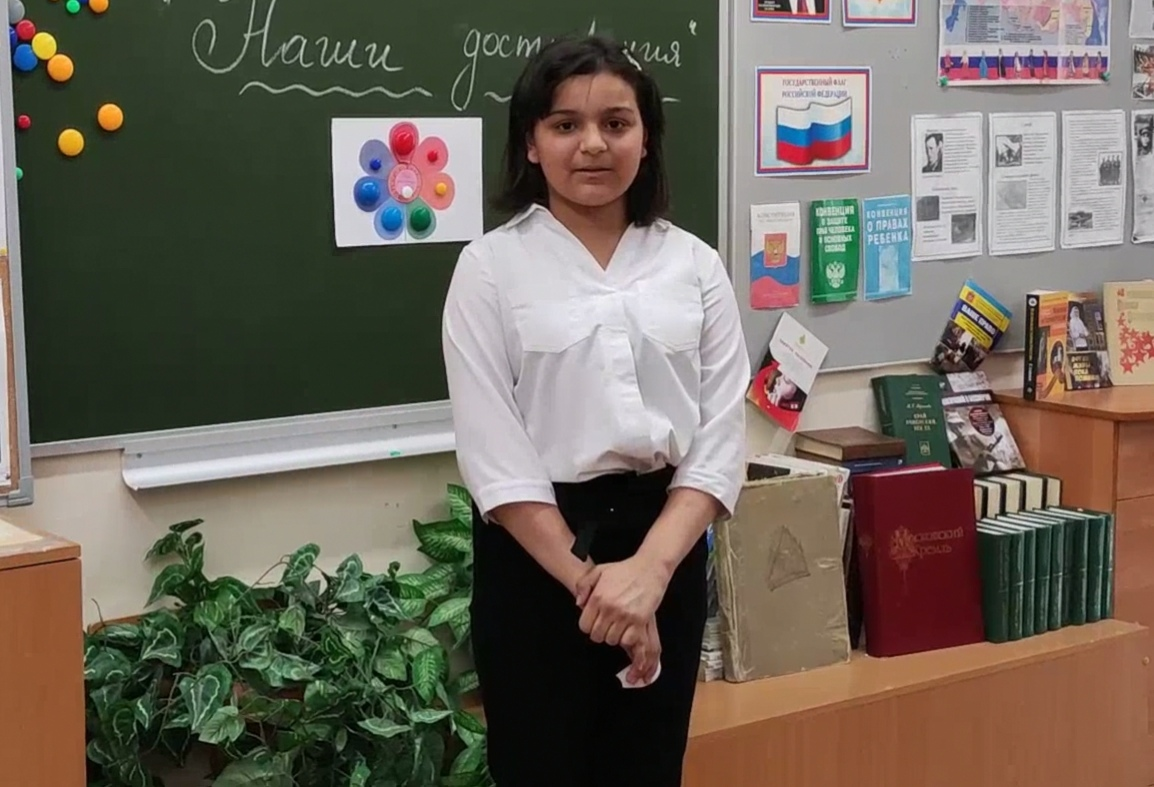 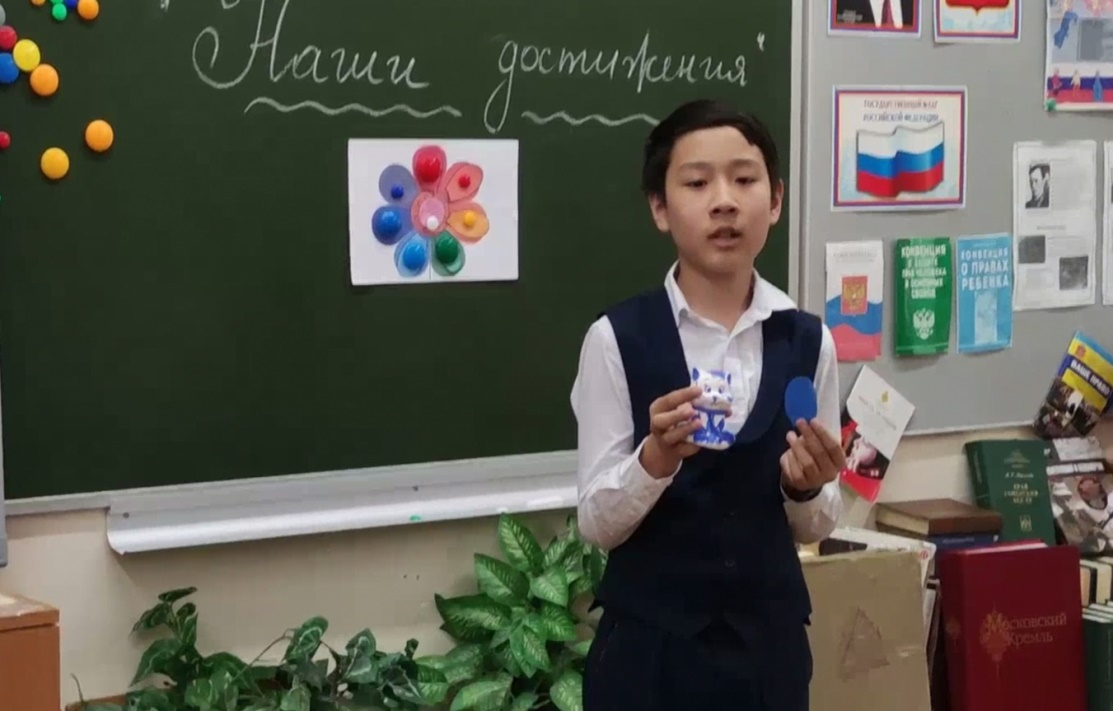 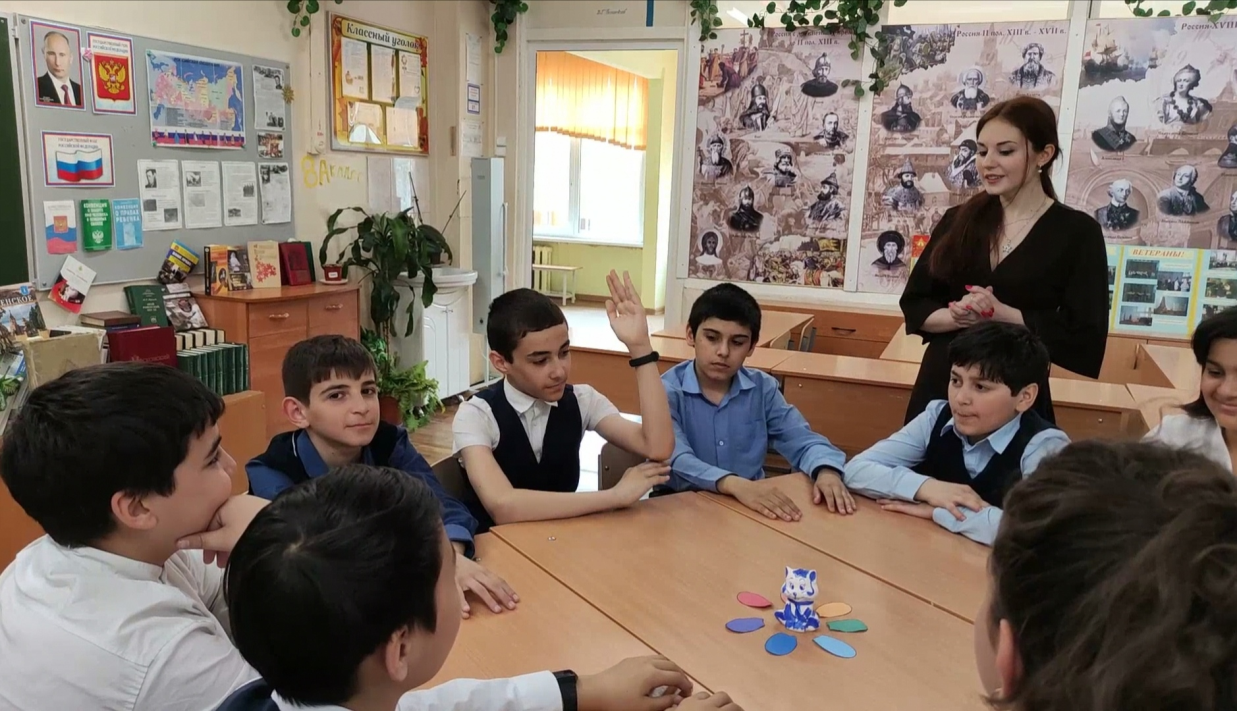 5. Классный час (учимся брать и давать интервью/диалог)
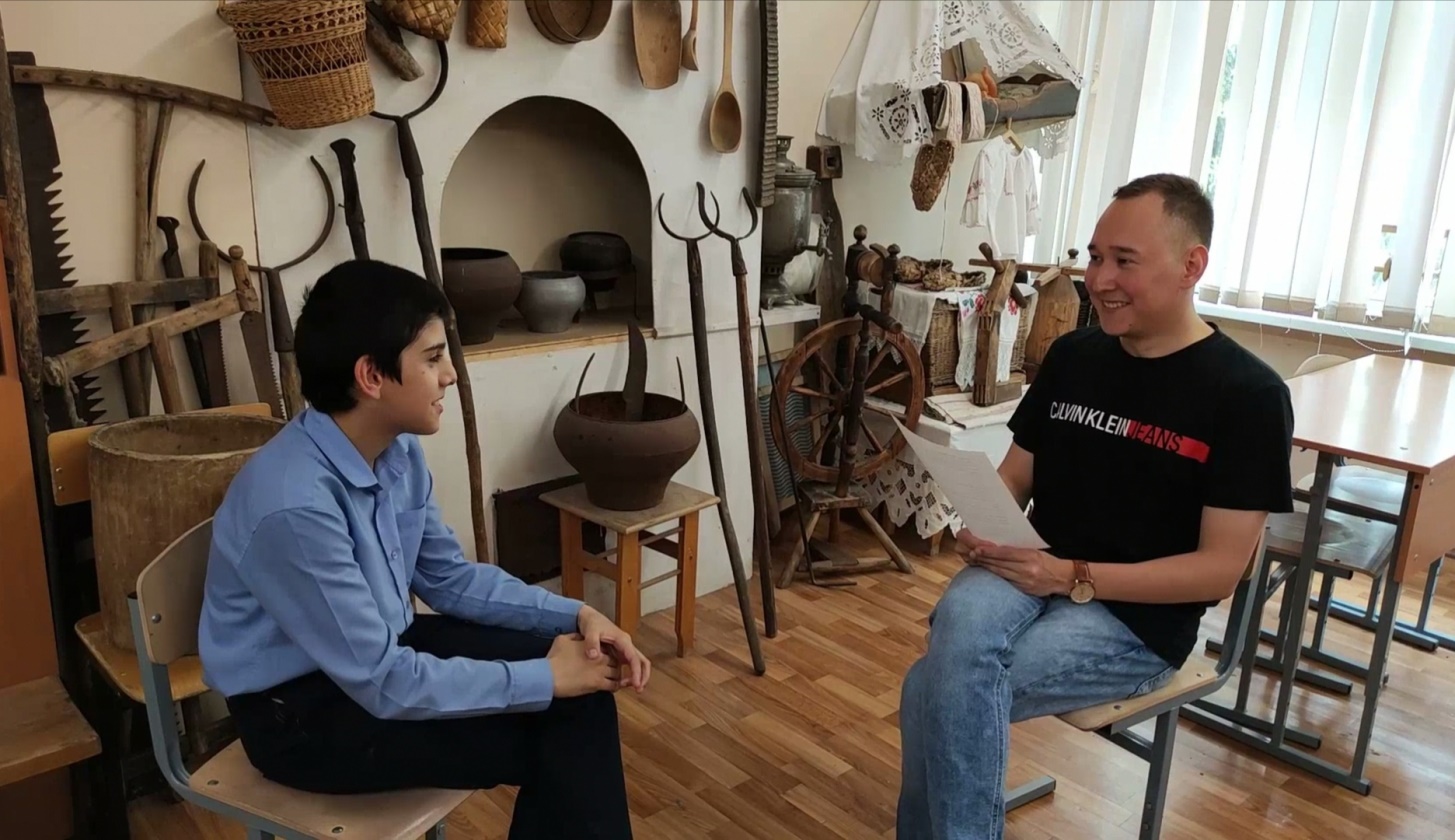 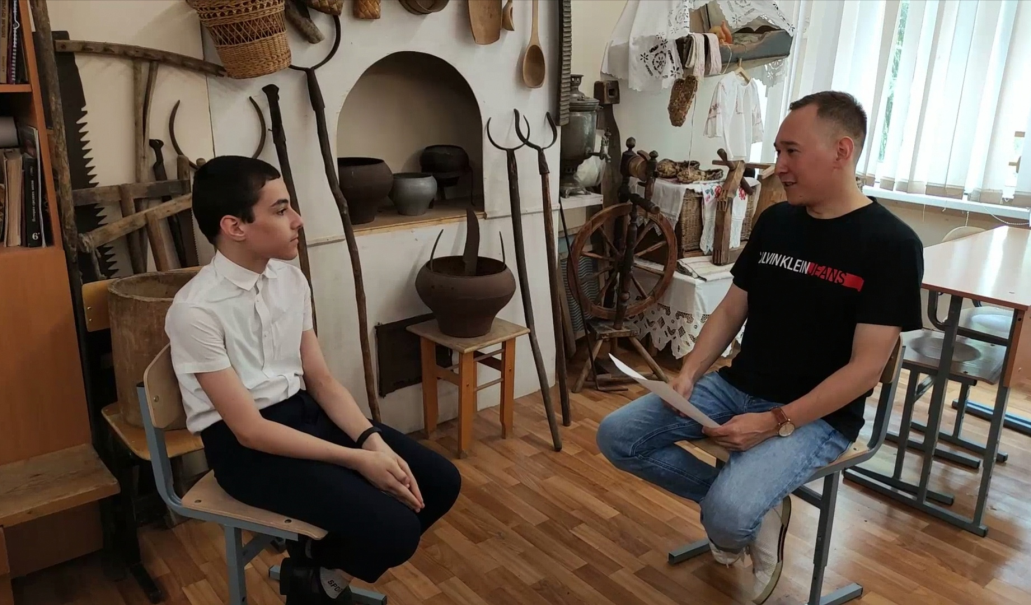 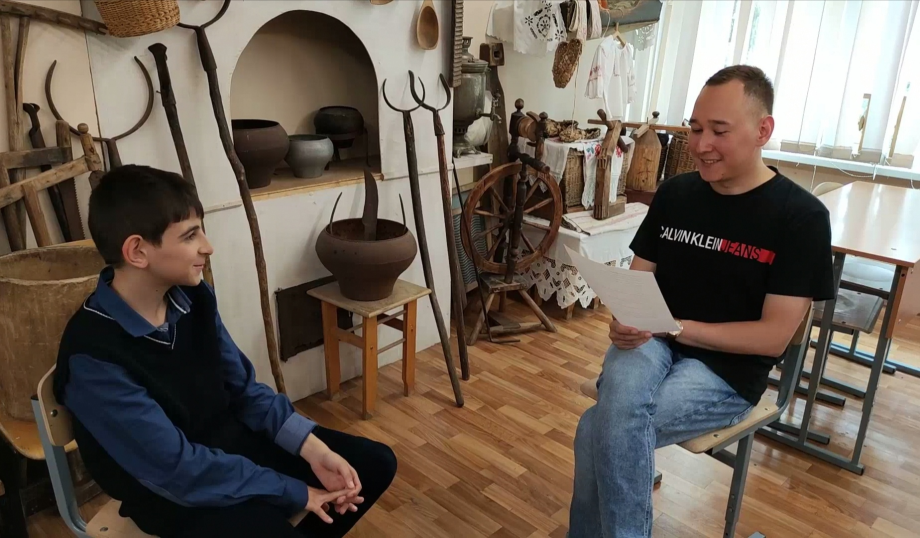 6. Групповая работа (чтение текста, пересказ, обсуждение)
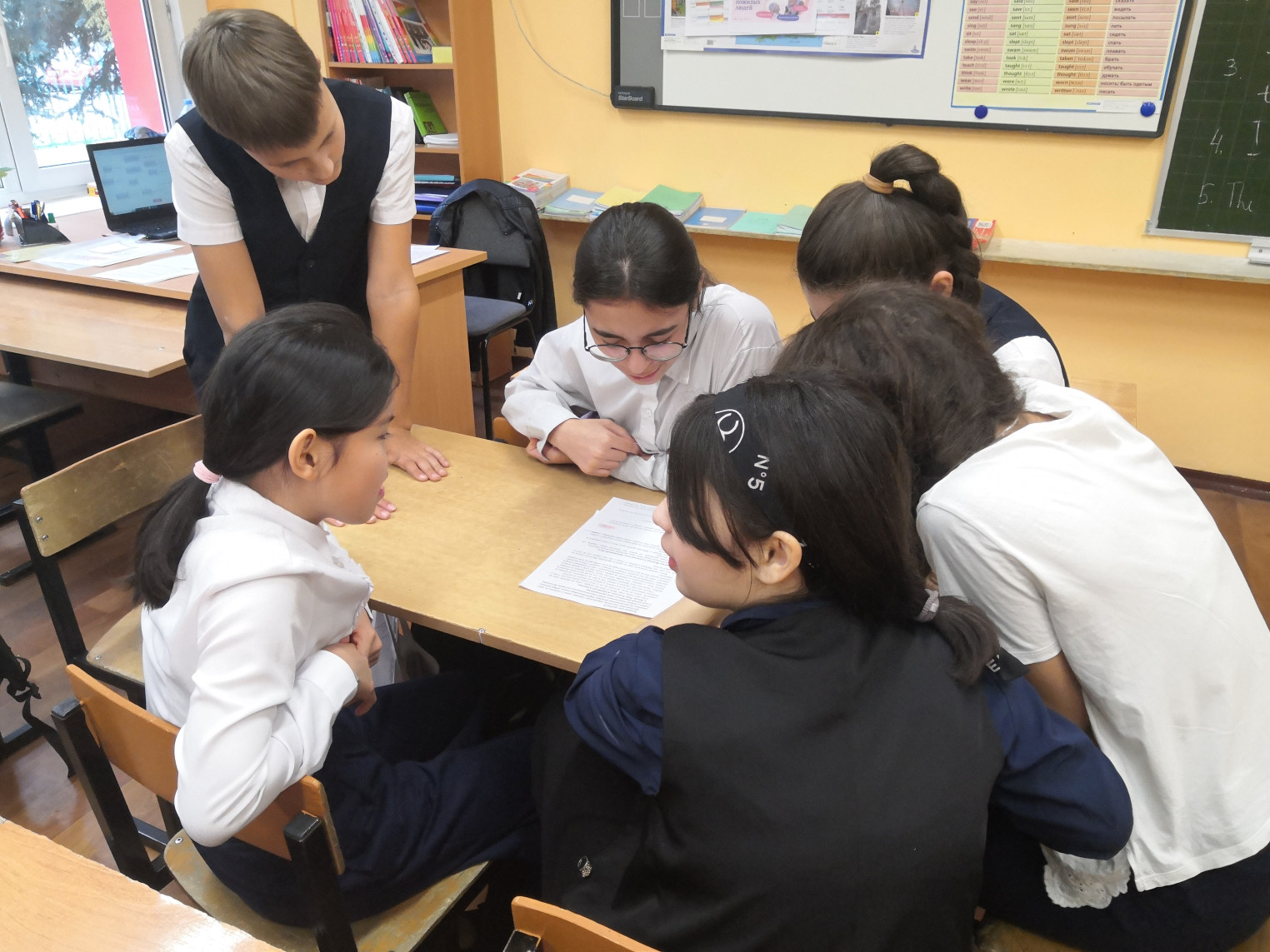 6. Групповая работа (чтение текста, пересказ, обсуждение)
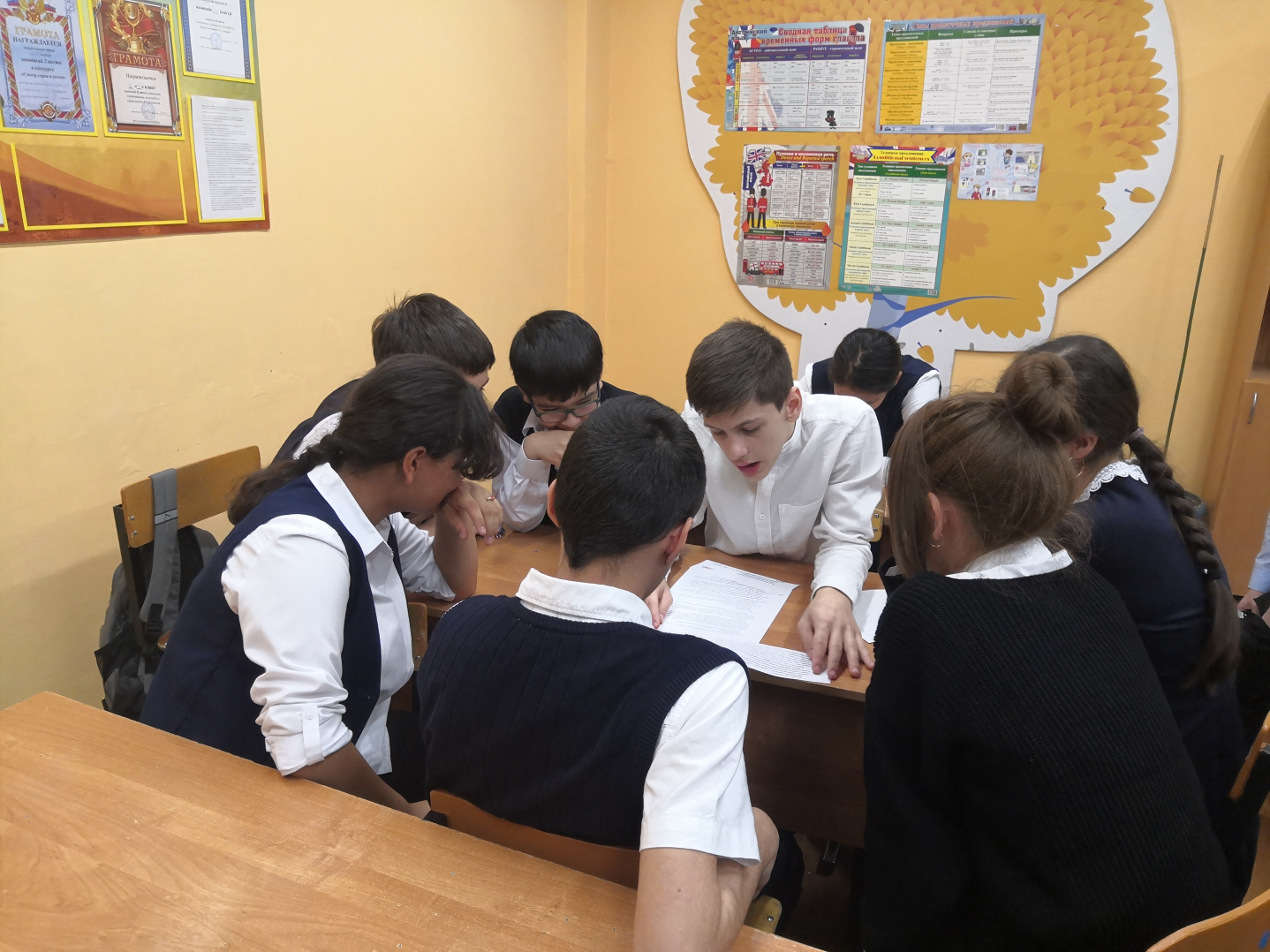 8. Песенный конкурс
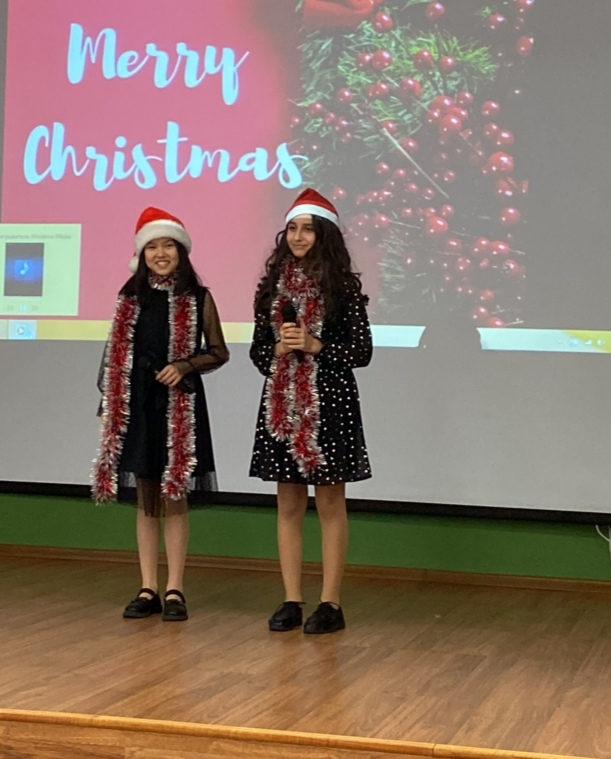 9. Акция «Покорми птиц» (коллективная работа)
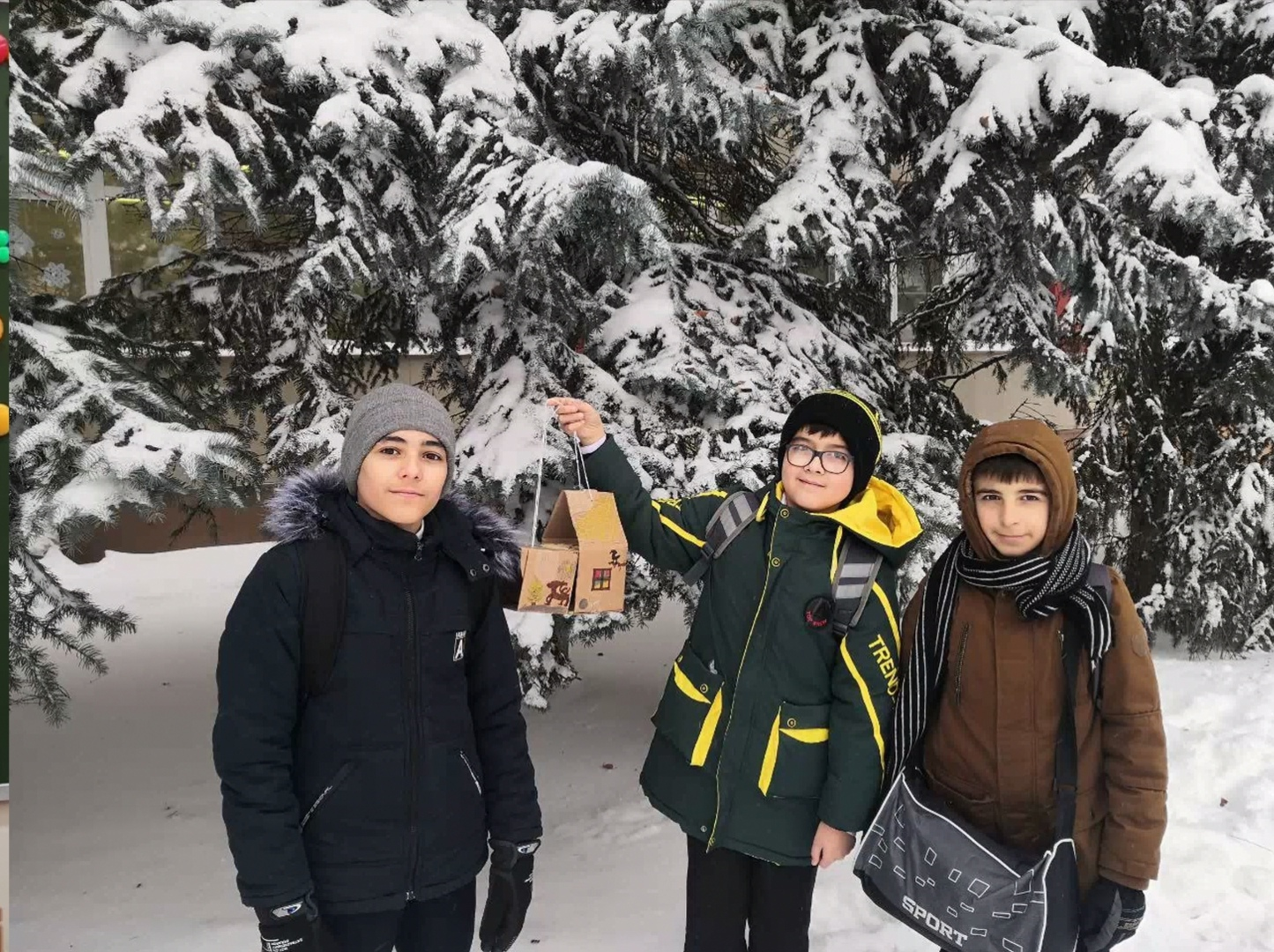 10. Настольная игра «Алиас»
Обучающимся необходимо объяснить загаданное слово на карточке за определенный промежуток времени. Учитель должен следить за правильностью устной речи у обучающихся.
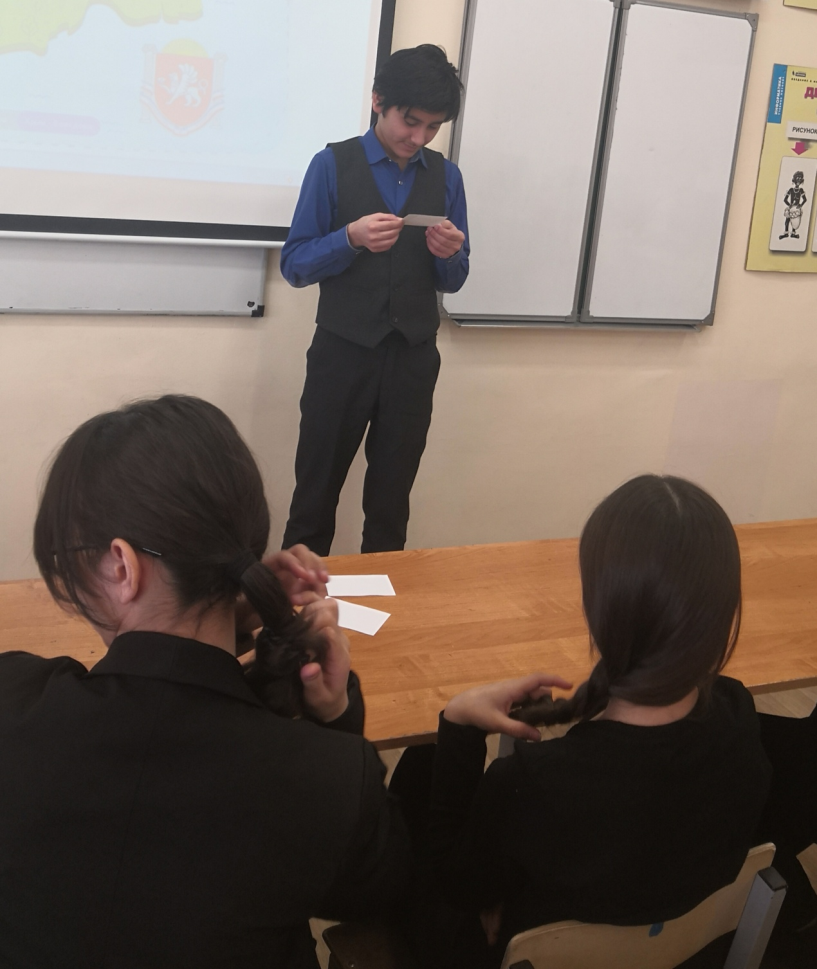 Спасибо за внимание!